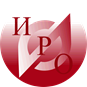 Государственное автономное учреждение дополнительного профессионального образования 
 Ярославской области «Институт развития образования»
Международный день борьбы со злоупотреблением наркотическими средствами и их незаконным оборотом
(26 июня 2022)
Организатор: кафедра инклюзивного образования ГАУ ДПО ЯО ИРО
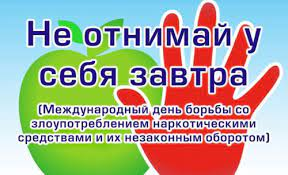 Актуальность
7 декабря 1987 года Генеральная Ассамблея приняла резолюцию 42/112, в которой постановила отмечать 26 июня как Международный день борьбы со злоупотреблением наркотическими средствами и их незаконным оборотом в знак выражения своей решимости усиливать деятельность и сотрудничество для достижения цели создания международного общества, свободного от наркомании. В этой резолюции предлагаются дальнейшие меры на основе Международной конференции по борьбе со злоупотреблением наркотическими средствами и их незаконным оборотом 1987 года.
     Ежегодно в поддержку Дня выступают частные лица, сообщества и организации, целью которых является распространение информации о проблеме злоупотребления наркотическими средствами.